PetCare
Ivan Gredičak
Ivan Matković
Tomislav Matulić
Vito Papa
Matteo Samsa
Skrb za kućne ljubimce
Upoznavanje s postojećim rješenjima i mogućnostima
Što vlasnik (korisnik) želi?
Nadzirati ljubimca na zahtjev (kamera i termokamera)
Ljubimcu osigurati hranu i vodu
Komunikacija glasom
Obavijest:
u slučaju prevelike buke
u slučaju izlaska ljubimca izvan dozvoljenih granica
u slučaju ugrožene sigurnosti ljubimca (potrebno detektirati različite opasnosti)
Navedena su postojeća rješenja za neke od prethodnih zahtjeva
Video nadzor ljubimca
Sve češće se kao jeftino rješenje navodi korištenje 'starog' pametnog telefona
Razvije se aplikacija koja se instalira na korisnikov uređaj i uređaj u kući i daje mogućnost video nadzora na zahtjev
Ovim načinom je moguće riješiti i zahtjeve poput obavijesti za buku i glasovne komunikacije
https://www.anniepetmonitor.com/ 
https://petmonitorapp.com/ 
https://www.dogmonitorapp.com/ -> daje i mogućnost praćenja ljubimca kroz duže razdoblje te niz ostalih mogućnosti
Uz pretpostavku da korisnik ima dva uređaja nema troškova osim za montažu na željeno mjesto
Video nadzor ljubimca
Različita rješenja home monitoring-a pomoću Arduino-a i Raspberry Pi-a su primjenjiva u video nadzoru ljubimaca
Postoje gotova rješenja i sustavi za nadzor kuće (povezivanje s projektom SafeHome)
Mogućnost zakretanja kamere ->pokrivanje većeg prostora
Sustavi najčešće sadrže i snimanje zvuka
Sustavi posebno namijenjeni za ljubimce:
Petzi Treat Cam
Pawbo Pet Camera
Omogućuju komunikaciju zvukom i video nadzor ljubimca
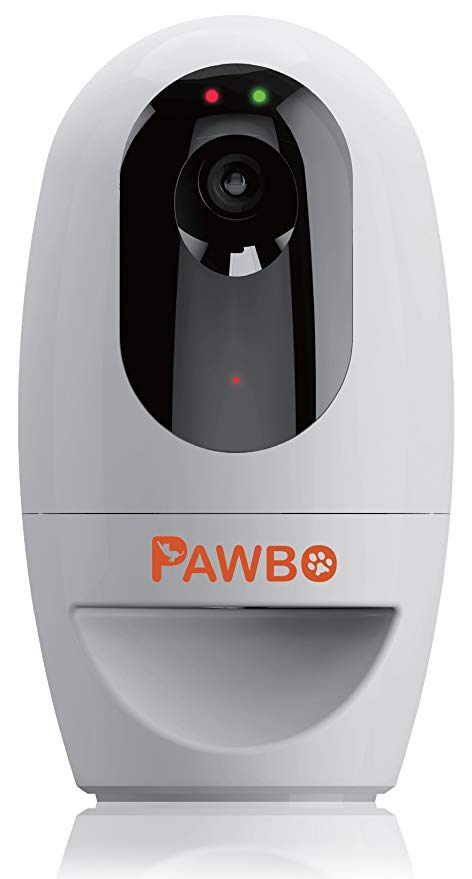 Kompletan sustav za nadzor ljubimca
https://petcube.com/play/ 
Kamera povezana na Android/iOs uređaj putem Wi-Fi-a, navedeni proizvod uljučuje i aplikaciju za pametni telefon
Omogućuje zabavu pomoću lasera, davanje hrane i prijenos glasovne poruke do ljubimca
Postoji mogućnost provjere povijesti kretanja ljubimca
Detekcija buke (filtriranje pozadinske buke)
Sustav je uvelike sličan onome kakvog ga korisnik želi za slučaj ljubimca mačke ili psa
Nedostaje detekcija napuštanja dozvoljenog prostora i prehrana
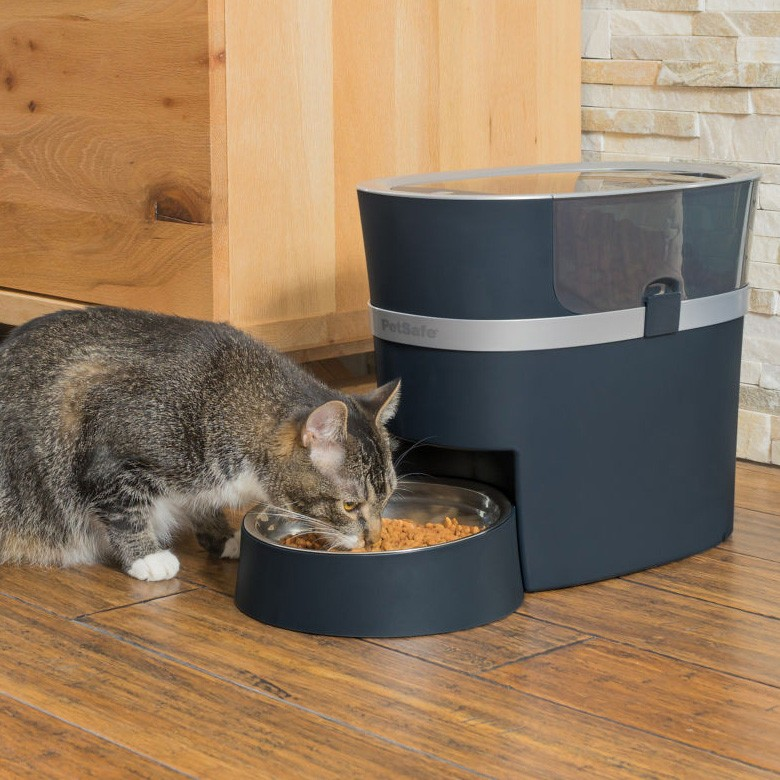 Automatske hranilice
Osnovne funkcije pametne hranilice
Podržava automatizirano  i osobno hranjenje 
Promjenjivu količinu hrane 
Pojedini dijelovi uređaja mogu se prati u perlici
Sustav sadržava android aplikaciju za kontrolu uređaja
PetSafe Smart Feeder
Omogućava i sporo hranjenje (polako daje hranu kroz 15min)
Feed and Go Smart Pet Feeder
Omogućava i upotrebu mokre hrane (mali broj hranilica je predviđen
     za ovakvu upoterbu)
Jempet Petwant Smart Feeder
Uređaj će nastaviti davati hranu i bez WiFi signala
SureFeed Microchip Pet Feeder
Uređaj će hraniti samo određene kućne ljubimce ovisno o ogrlici
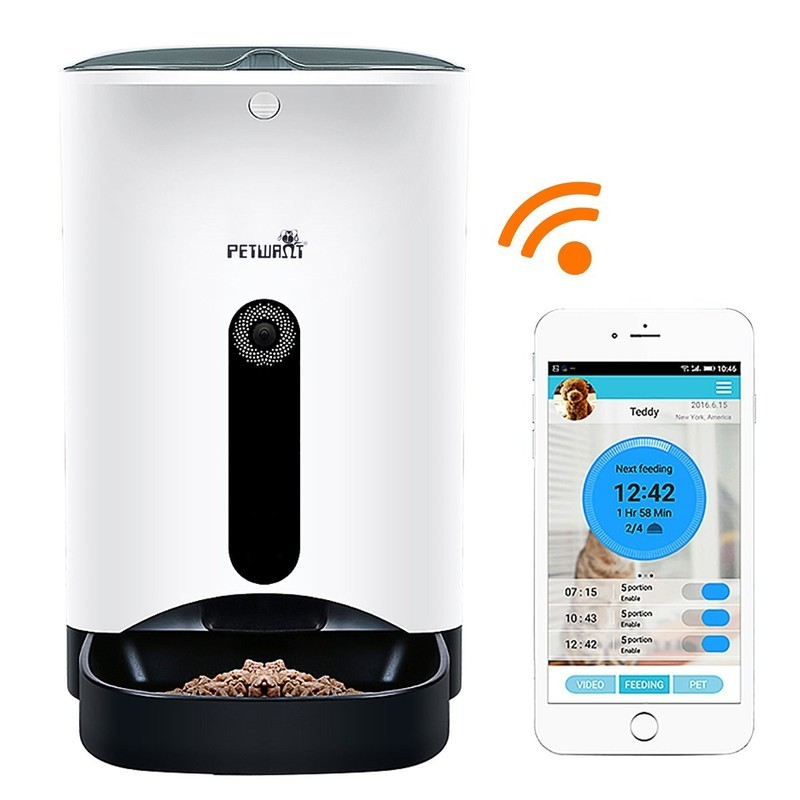 Detekcija buke
Leeo – uređaj koji dojavljuje obavijest na mobitel ukoliko detektira buku glasniju od predodređene razine





Z-Wave senzor zvuka sa detekcijom zvuka razbijanja stakla (Aeotec)
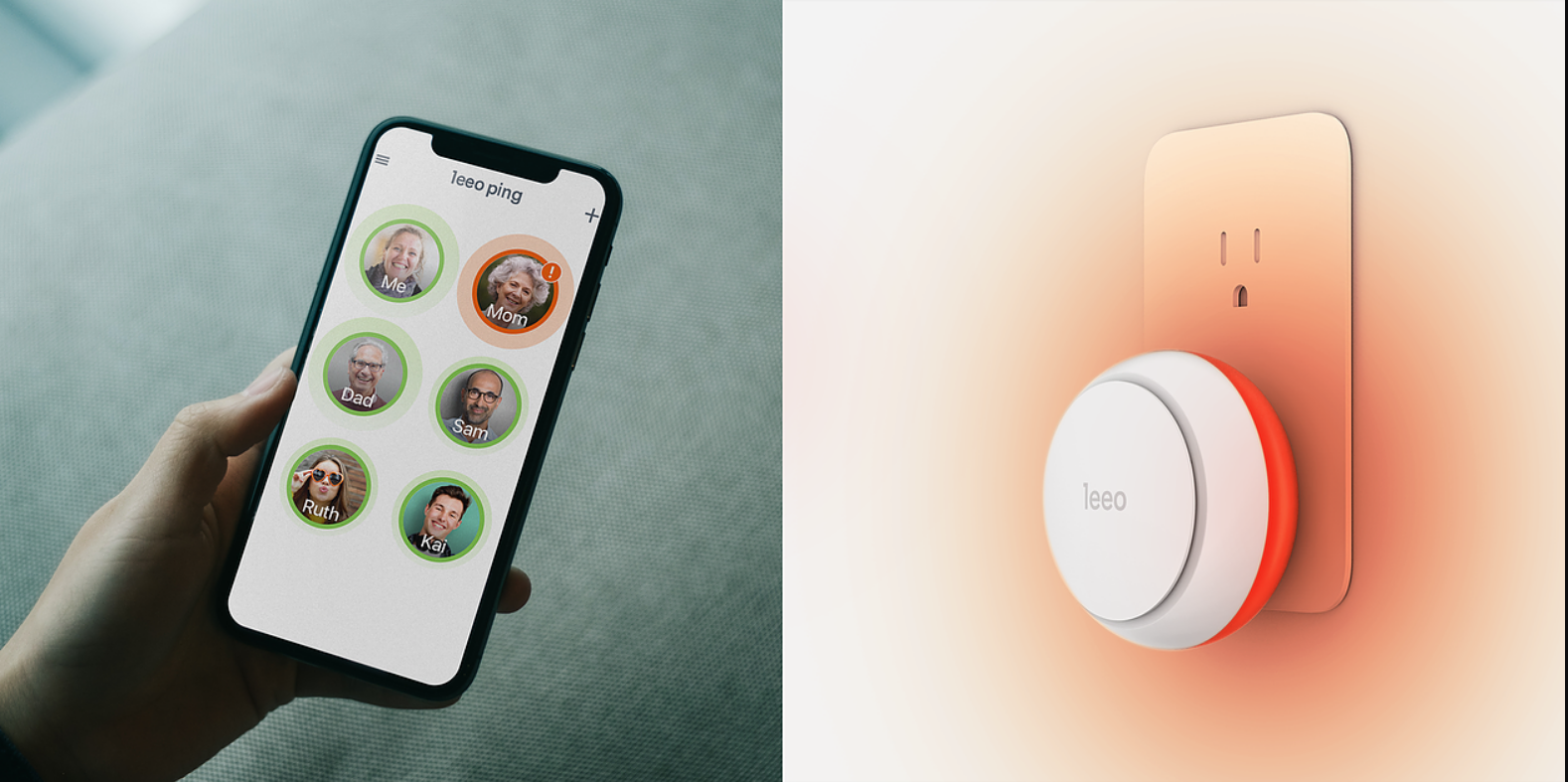 Zabava za ljubimce
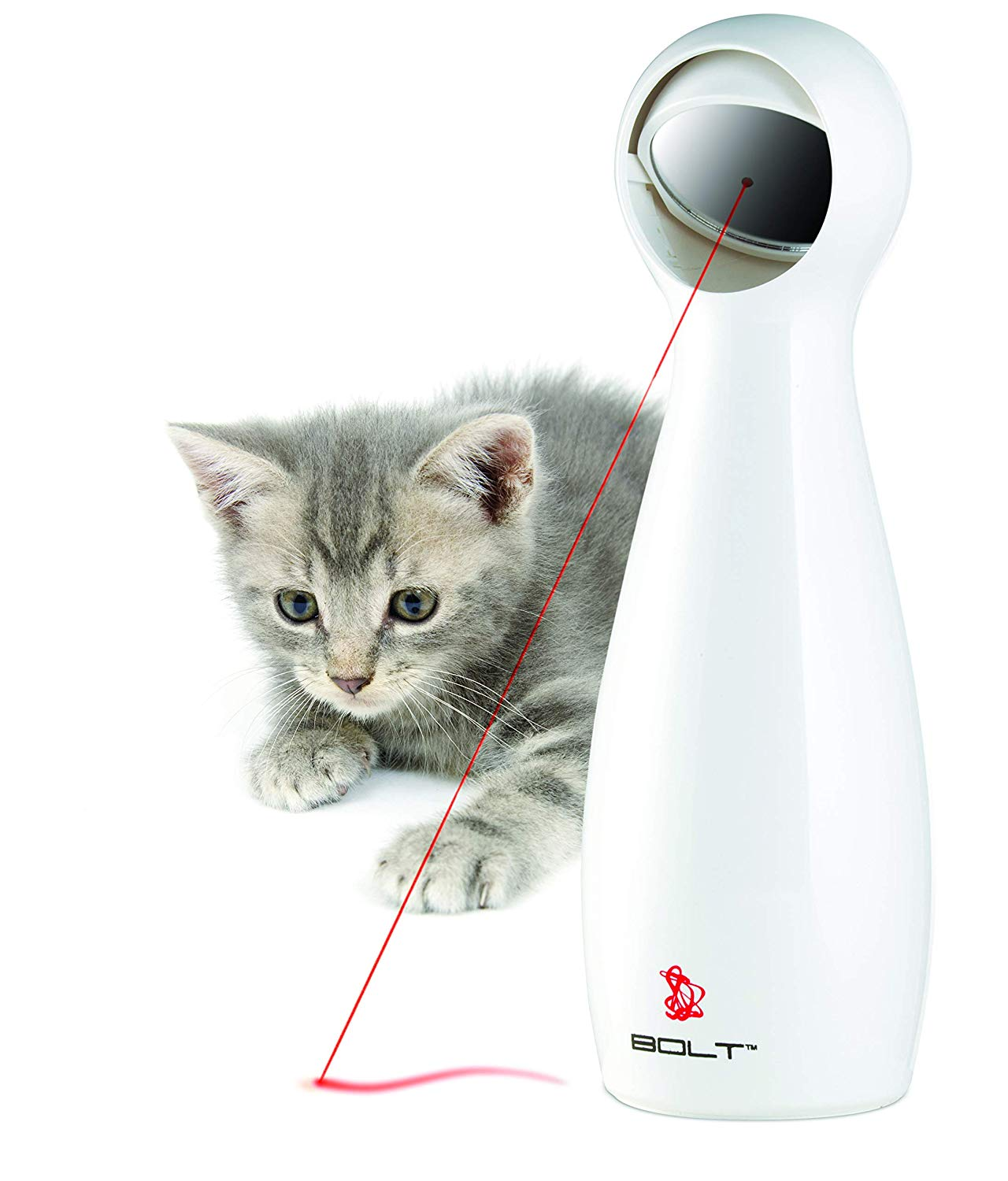 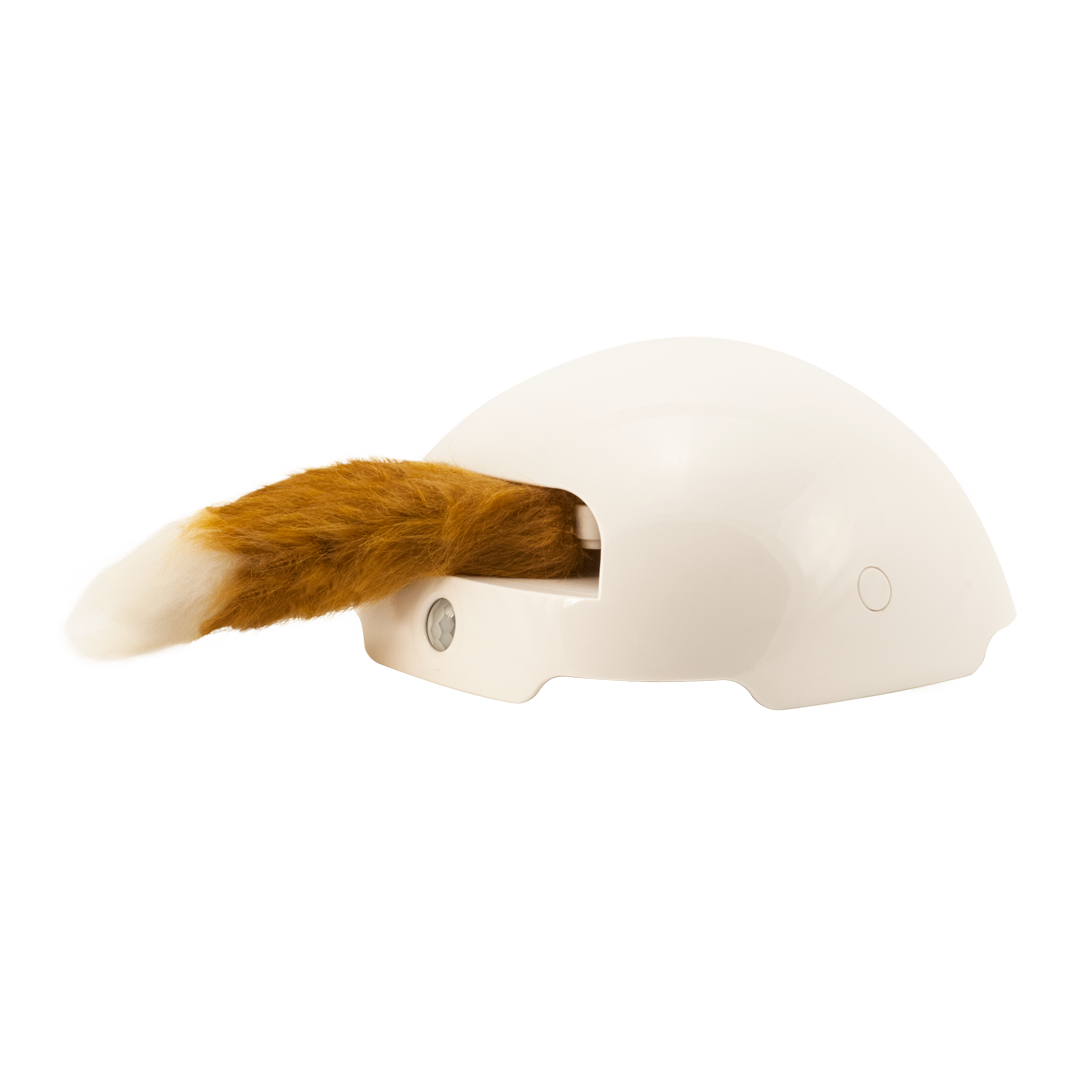 Premier Pet (FroliCat) igračka s automatskim pomicanjem lasera
Premier Pet igračka s pomičnim lisičjim repom – reagira na mačku pomoću senzora pokreta
iFetch – uređaj za bacanje loptice za pse
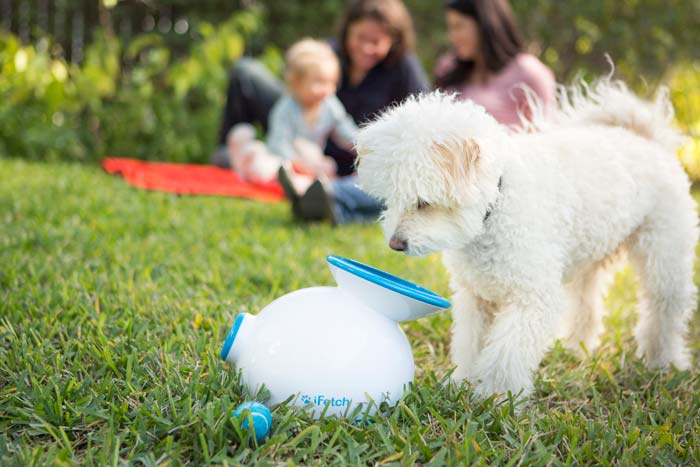 PetCare
Napraviti sustav koji objedinjuje mogućnosti navedenih tehnologija
Dozirati ljubimcu hranu
Video nadzor prostora u kojem se ljubimac nalazi
Glasovna komunikacija
Detektirati buku (prema razini i trajanju)
Zabaviti ljubimca (glasom ili igračkama)